Eligibility & Mobility Management Program SNAC Update
Gracie A. Davis, Section Manager
Efren Guzman Magdaleno, Community Transportation Coordinator 

October 27, 2020
OC ACCESS Eligibility Process Pre-COVID-19
100% In-person assessment 
Application
In-person Interview
In-person Functional Assessment
2
Adapting to COVID-19
Incorporating COVID-19 guidance
Transitioning to remote work
Maintaining social distance
New Certification Contractor
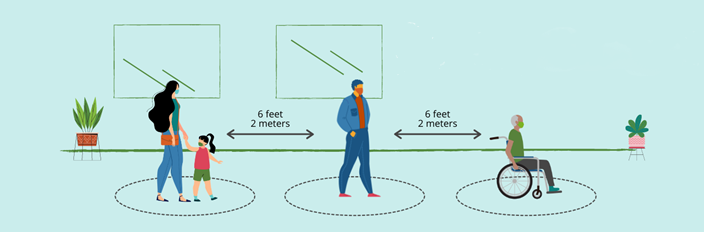 3
Temporary Assessment Process
New and Recertification must complete an application and a telephone interview assessment

Temporary Certification Process
Application and Telephone interview assessments
Health Care Medical Verification*

Supplemental assessments based on individuals' disabilities
Vision impairment
Mental Issue
Physical 
Audio
4
Eligibility Statistics
5
Appeals Recruitment
OC ACCESS Services Appeals Board Policy and Procedures
Appeals Board Training 
ADA Eligibility Guidelines
Disability Classifications and Eligibility Categories 
Board Commitment
Average 6 Appeals Hearings per year
Desired Background
Medical 
Vision Impairment
Hearing Impairment
Physical Disability
Cognitive/Mental Disability
If interested, please contact Gracie A. Davis
714-560-5641
gdavis@octa.net
6
Travel Training Pre-COVID-19
Travel Training
Mobility Workshops
Individual Travel Training
Small Group Travel Training

Outreach
Resource Fairs
Community Sweeps 
Paratransit Eligibility Determination Referrals
Paratransit Community Newsletters
7
Virtual Mobility Workshops
What we teach:

 How to access virtual sessions
 COVID-19 updates & safety tips
 Street and stranger safety
 Preparing for your trip on transit
 Protocols while riding on transit
 Trip planning skills

 Requires an investment in resources
Zoom License (or other virtual platform)
Note that a paid license was required due to 40-minute time limit on free version
May also require multiple licenses in order to avoid scheduling conflict

 Use interactive features to hold audience attention
 Online evaluations following sessions
8
New Hybrid Individual Travel Training Model
Response to Community Demand
2 phase training approach
Online
In-field shadowing
Maintain Social Distancing
In-depth Screening Process
Thank You Dayle McIntosh Center
9
Monthly Virtual Community Workshop
Join us for a free 90-minute presentation and learn everything you need to know to safely ride public transportation
Includes interactive quizzes and a Q & A session
To participate all you will need is: 
Access to the internet 
Email address
Computer (laptop or desktop) or a tablet
Virtual transit workshops are available in the morning and afternoon on the following dates:
January 12, 2021
February 9, 2021
November 17, 2020
December 8, 2020
Registration is required to participate. Please call 1-888-878-7099 for more information and register today! 
** Free bus passes are available for all who participate** 
**Workshops are available in multiple languages, please call for details.
10
Thank You!